Mykelle W4
Attack of the giant, fast, robotic slugs.
IN A Galaxy far away…
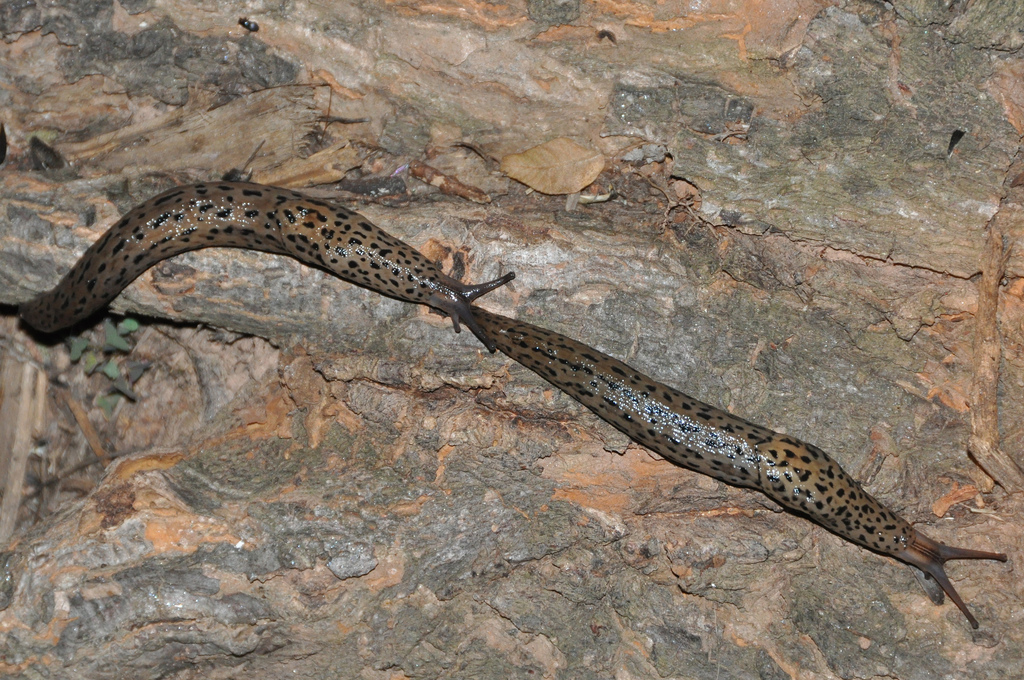 You come apon 5 robotic slugs 
Do you…
Tickle them  
Run away
You tickle them
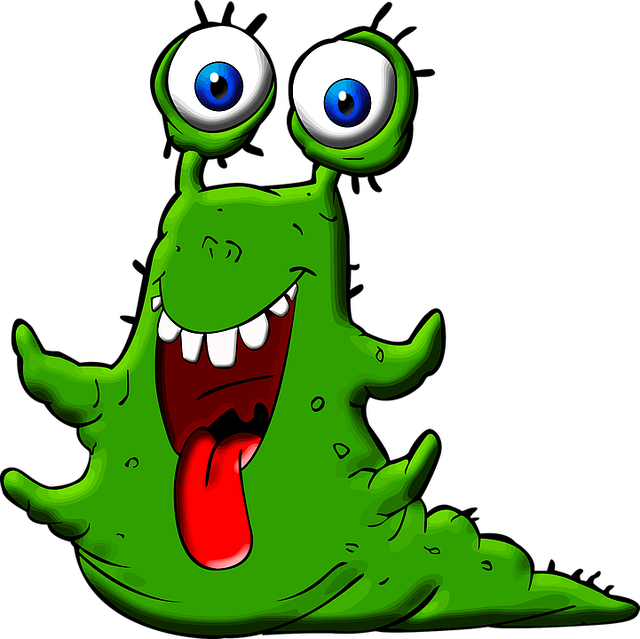 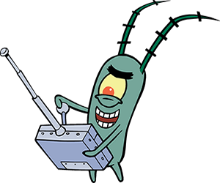 You have survived
Go get an elephant
Or run away
Or give up
You go to the pet store
They have a elephant for sale
Do you be generous and give them 1 buck
Or have greed
Be generous
They say thank you and give you some salt and 4 more elephants
You go on
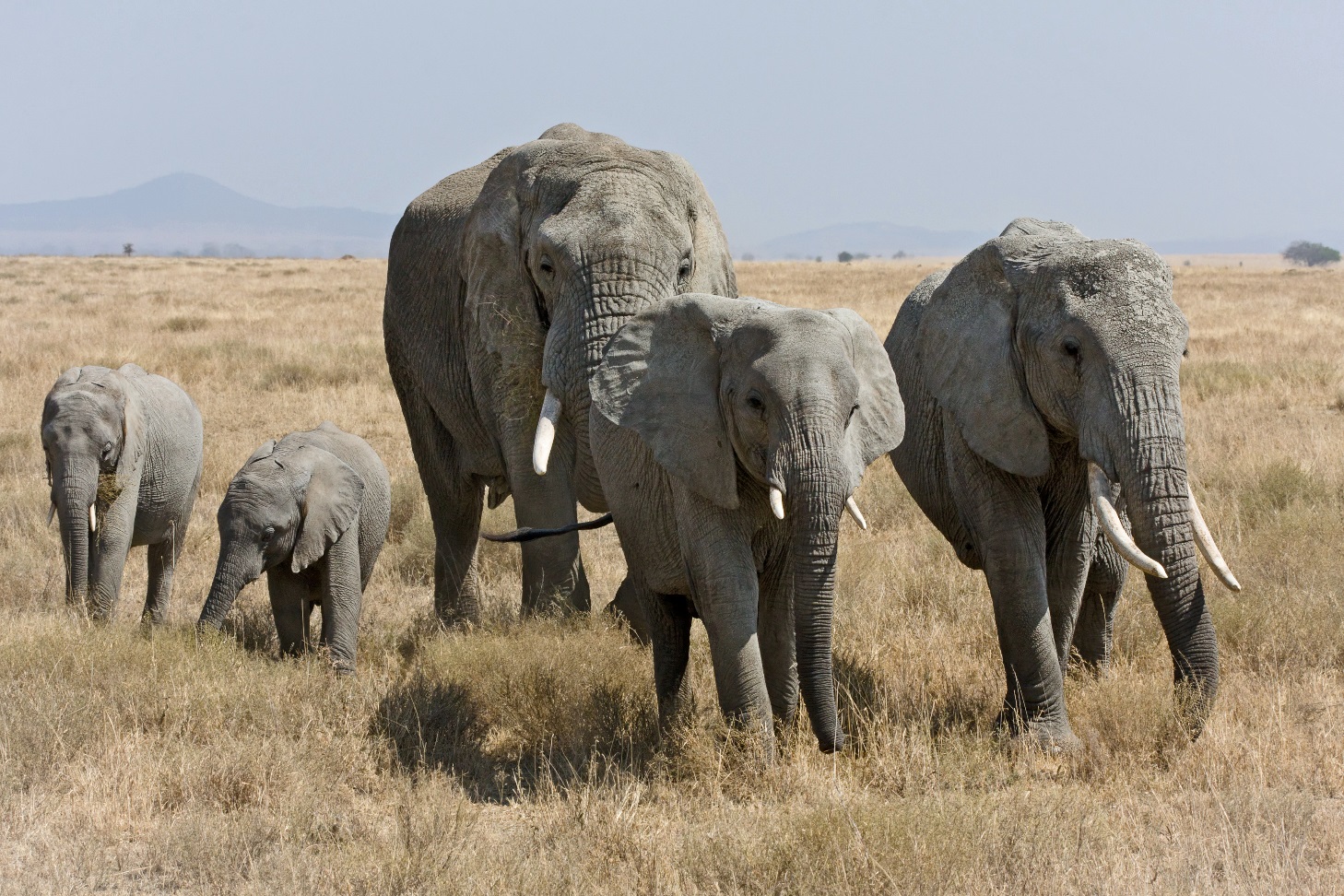 You are crushed
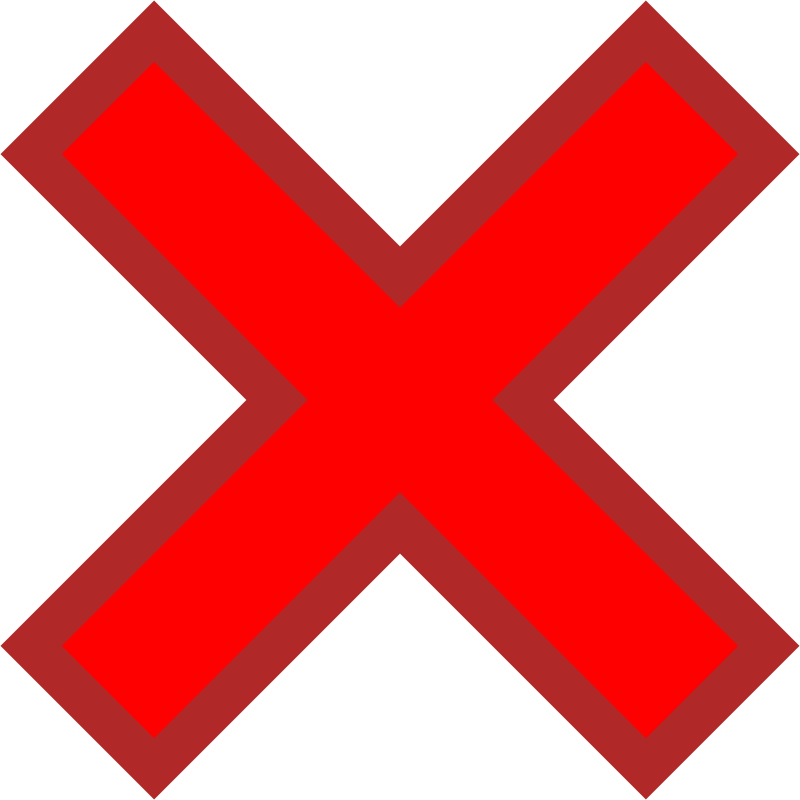 They roll over you
You starve
You go to your house and hide in your bed you die of starvation
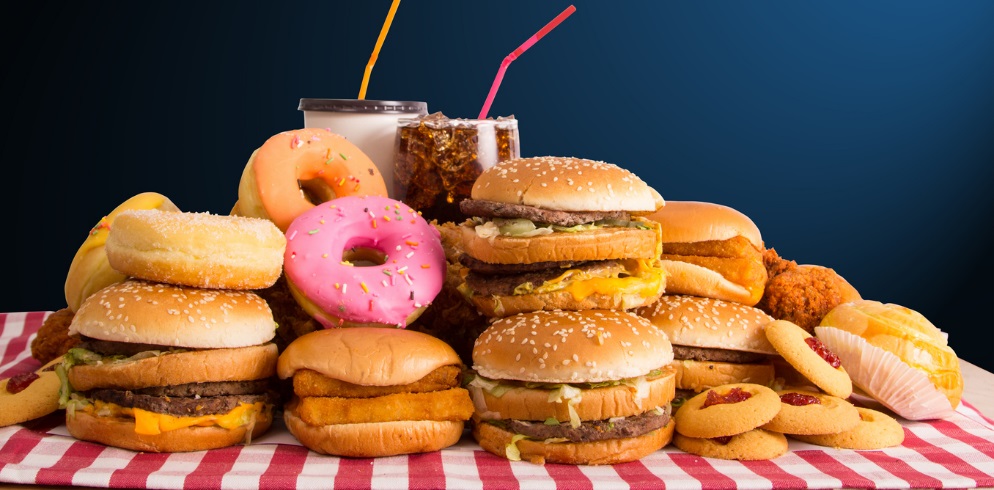 The slugs eat you
You go back to the hill
You have the salt
You through it 
The slugs